An
Fisheries a Ecosystems…            the bigger picture
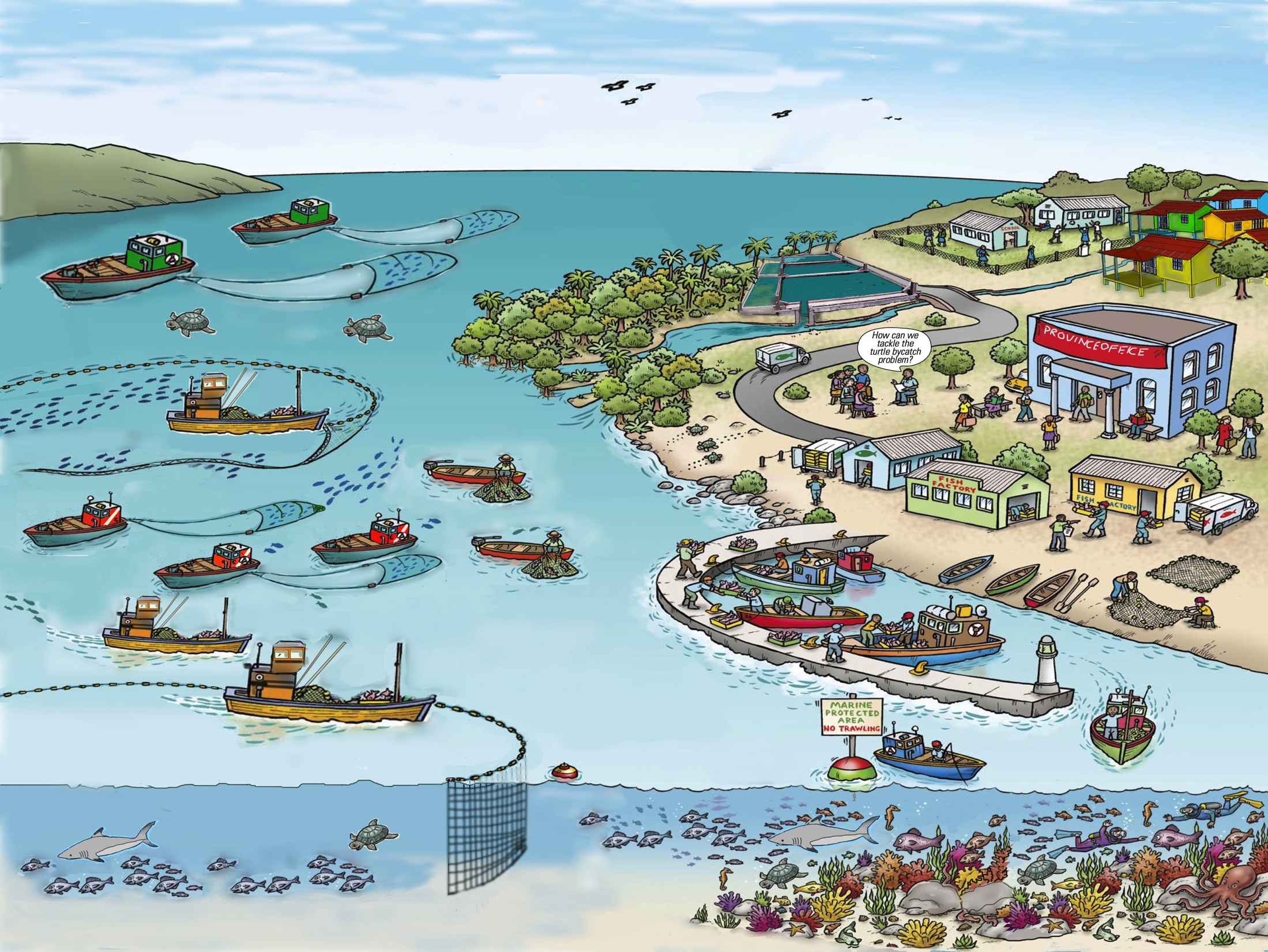 Source: Adapted from FAO EAF Nansen Project
Sustainable Development
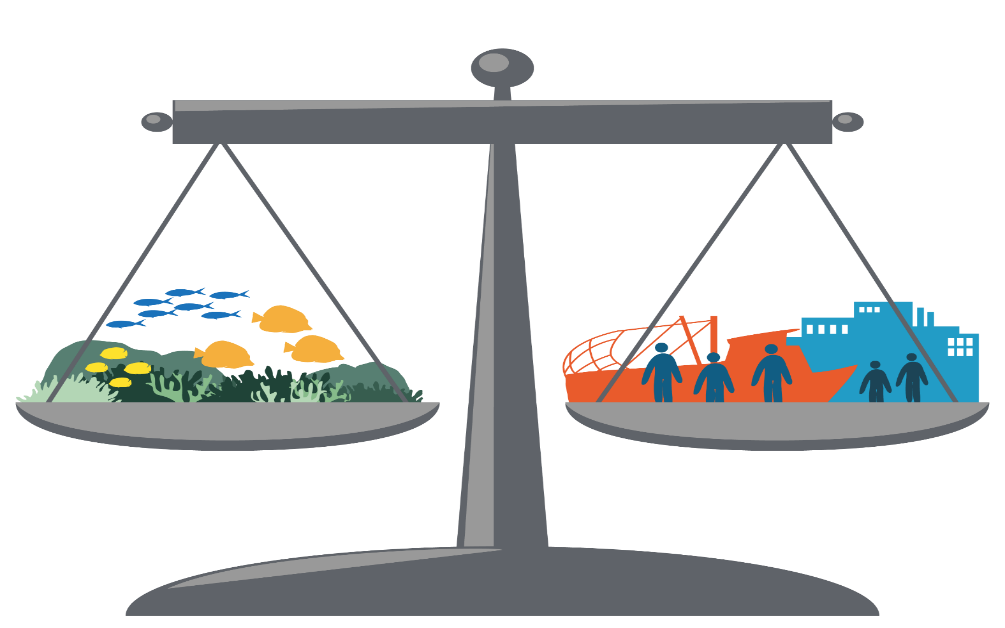 GOOD GOVERNANCE
ECOLOGICAL WELL-BEING
HUMAN WELL-BEING
FOR FUTURE GENERATIONS
“Development which meets the needs of the present without compromising the ability of future generations to meet their own needs.”
Key principles of EAFM
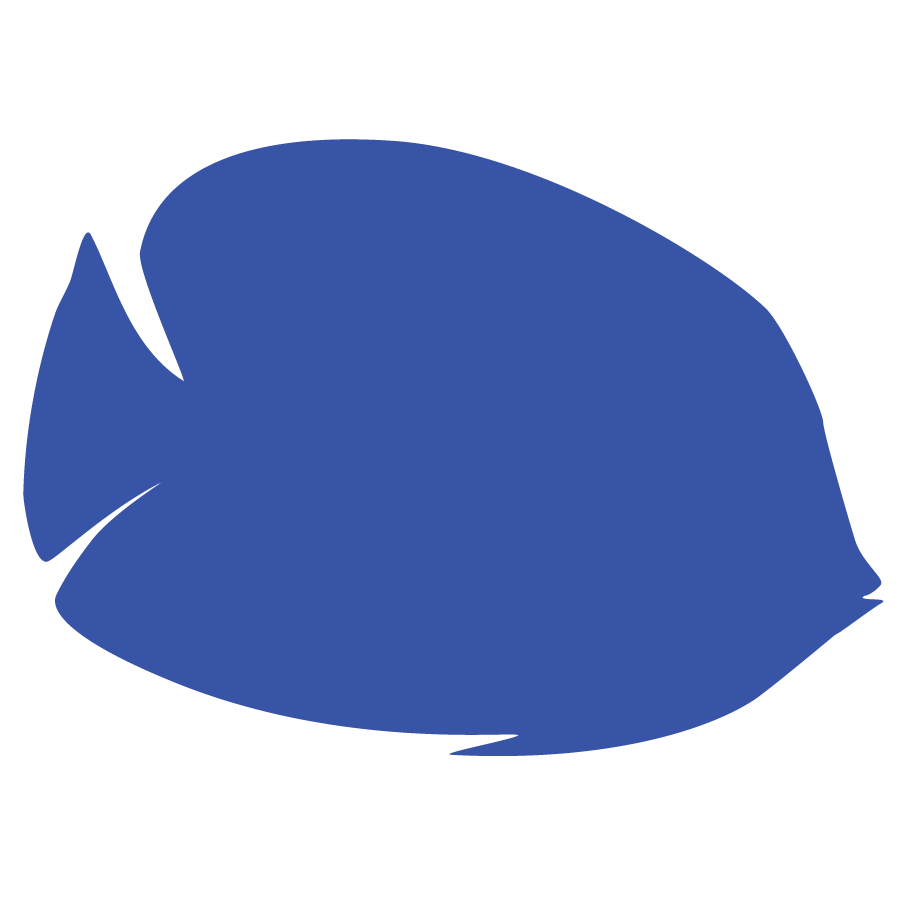 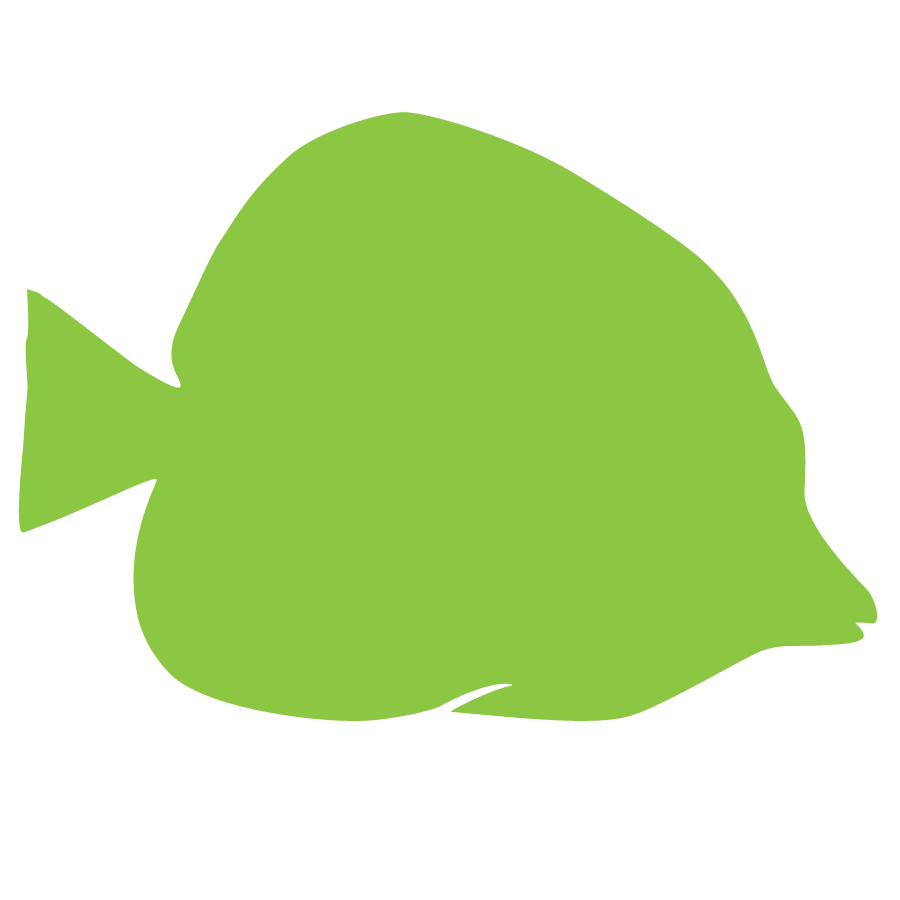 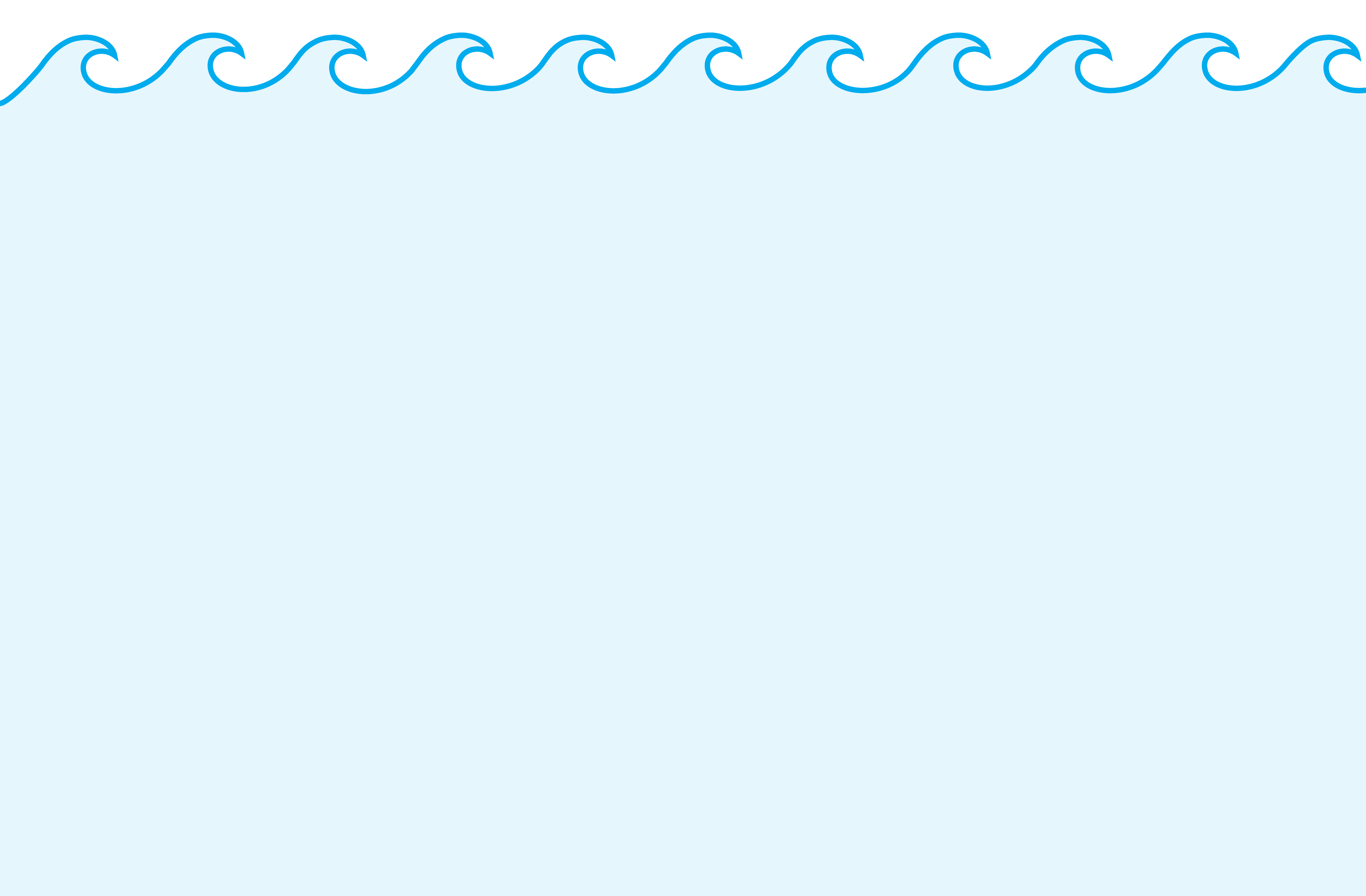 2. Appropriate scale
3. Increased participation
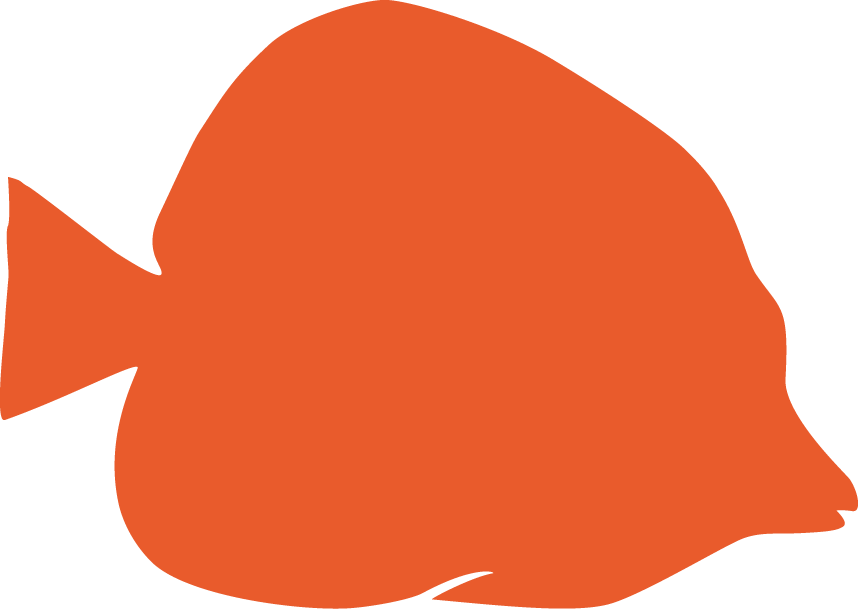 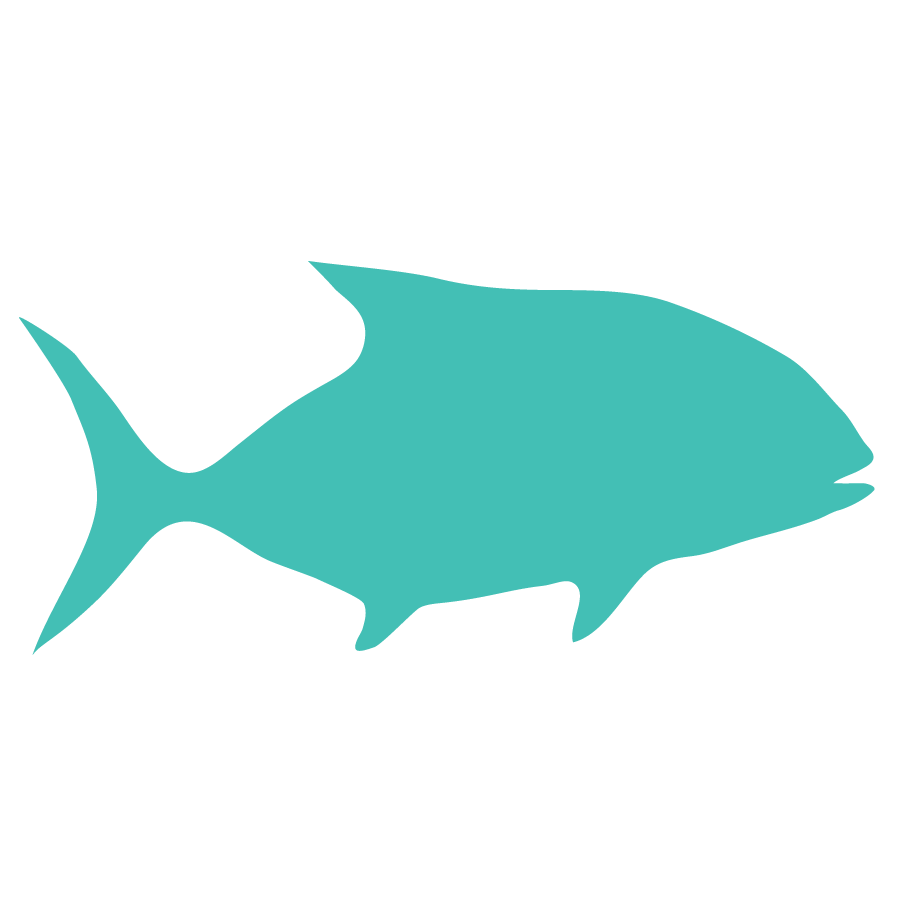 1. Good governance
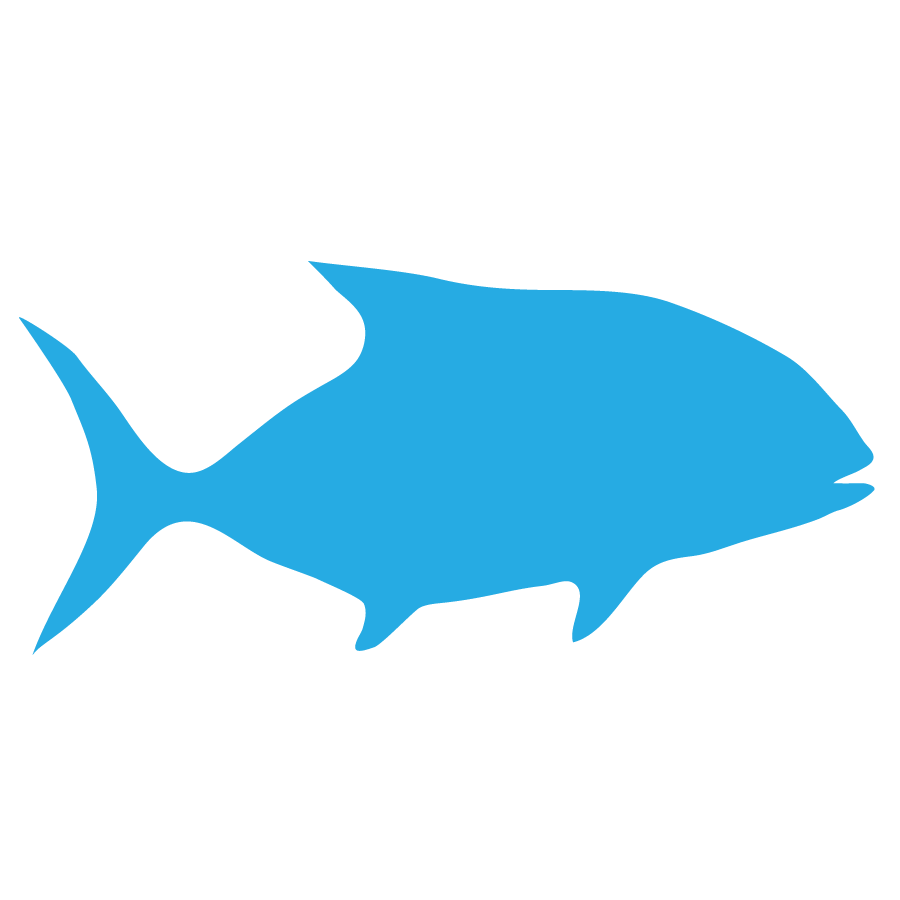 4. Multiple objectives
5. Cooperation   & coordination
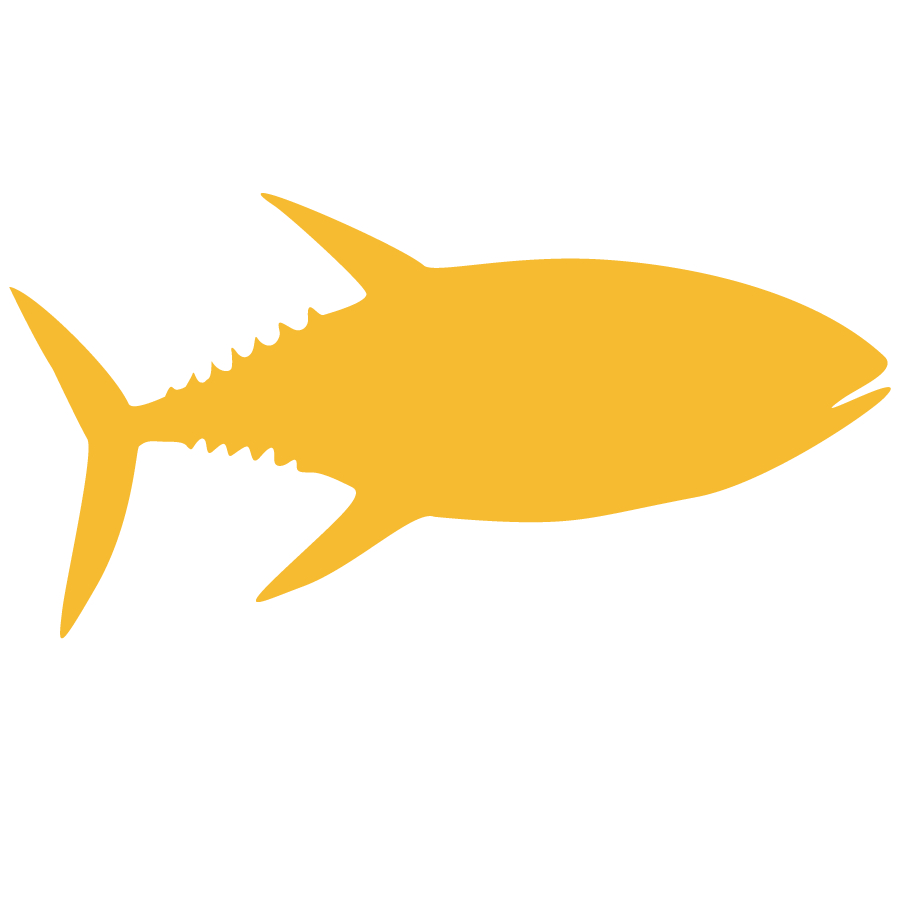 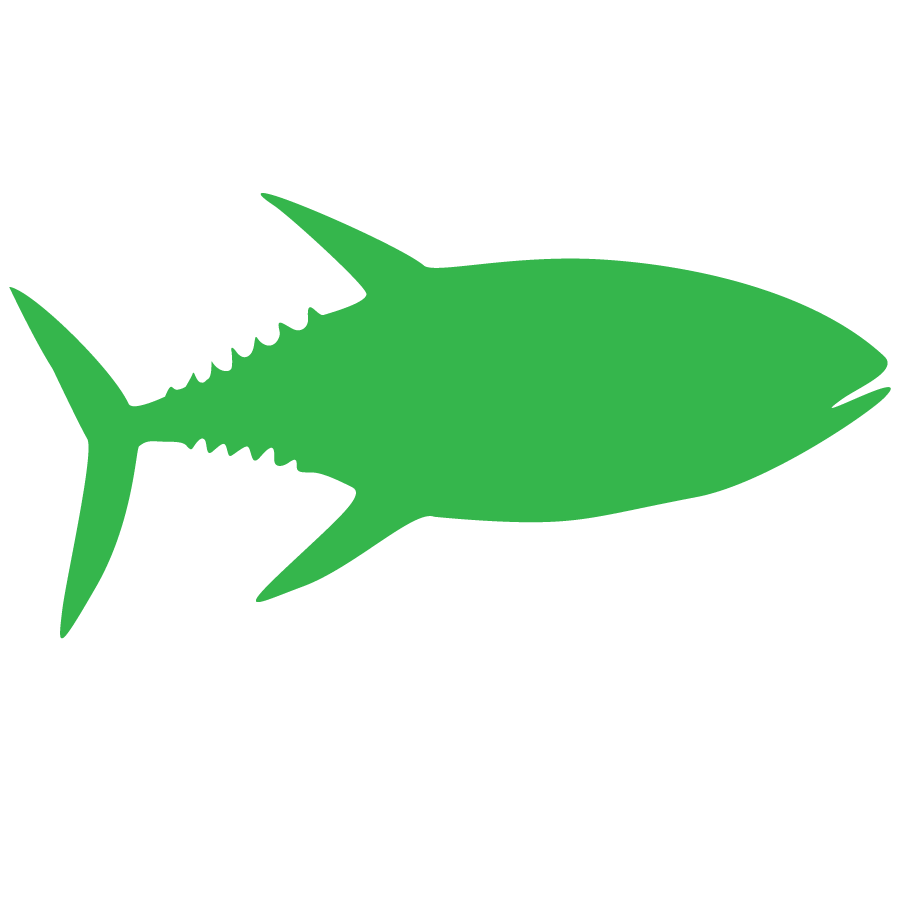 7. Precautionary approach
6. Adaptive management
3 Components of EAFM
EAFM
Ecological well-being
Good governance
Human well-being
Note: Ecological well-being = fish + environment
Who are your stakeholders?
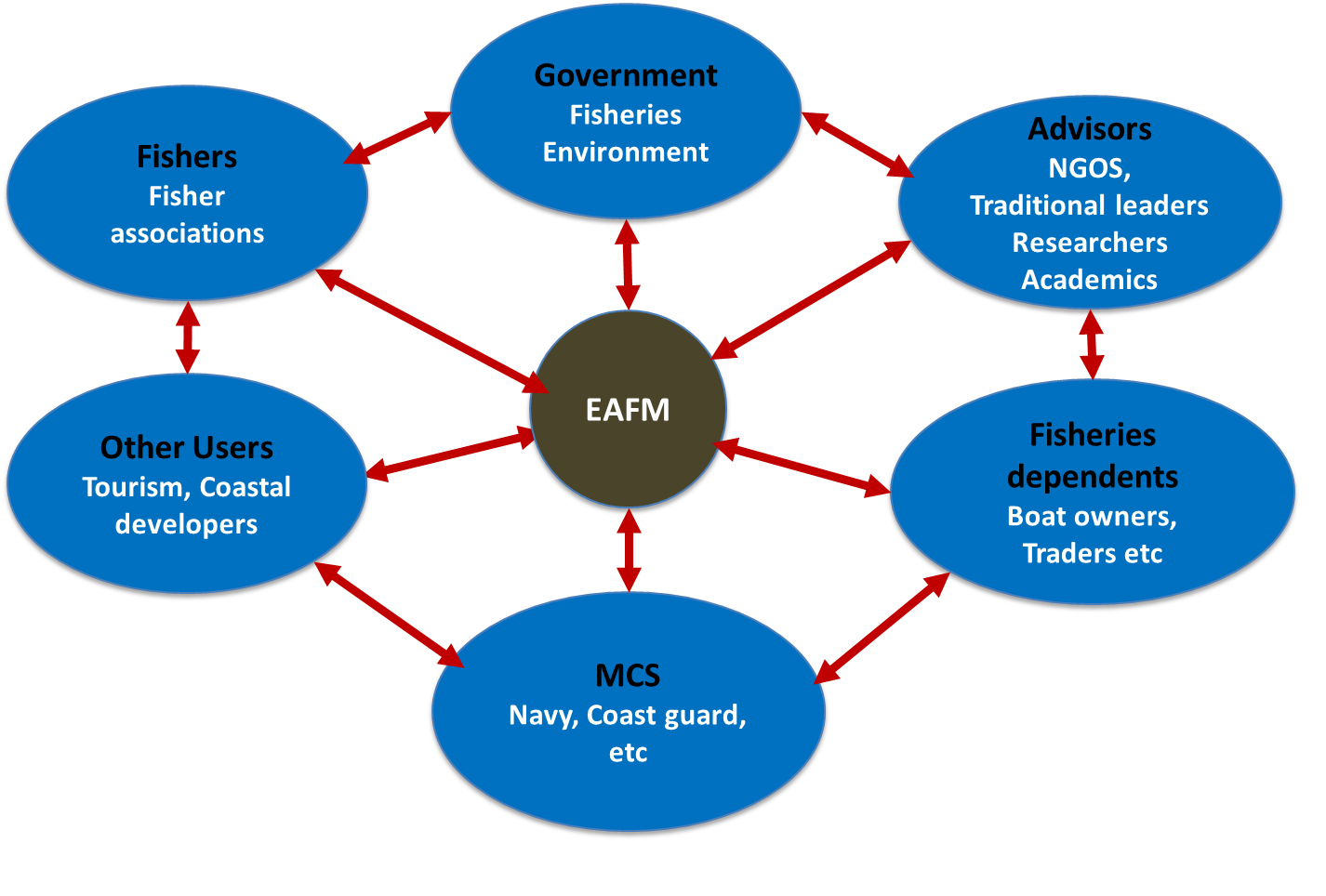 “A stakeholder is any individual, group or organisation who has an interest in or who can affect or is affected by, positively or negatively by the EAFM process”
Co-management …
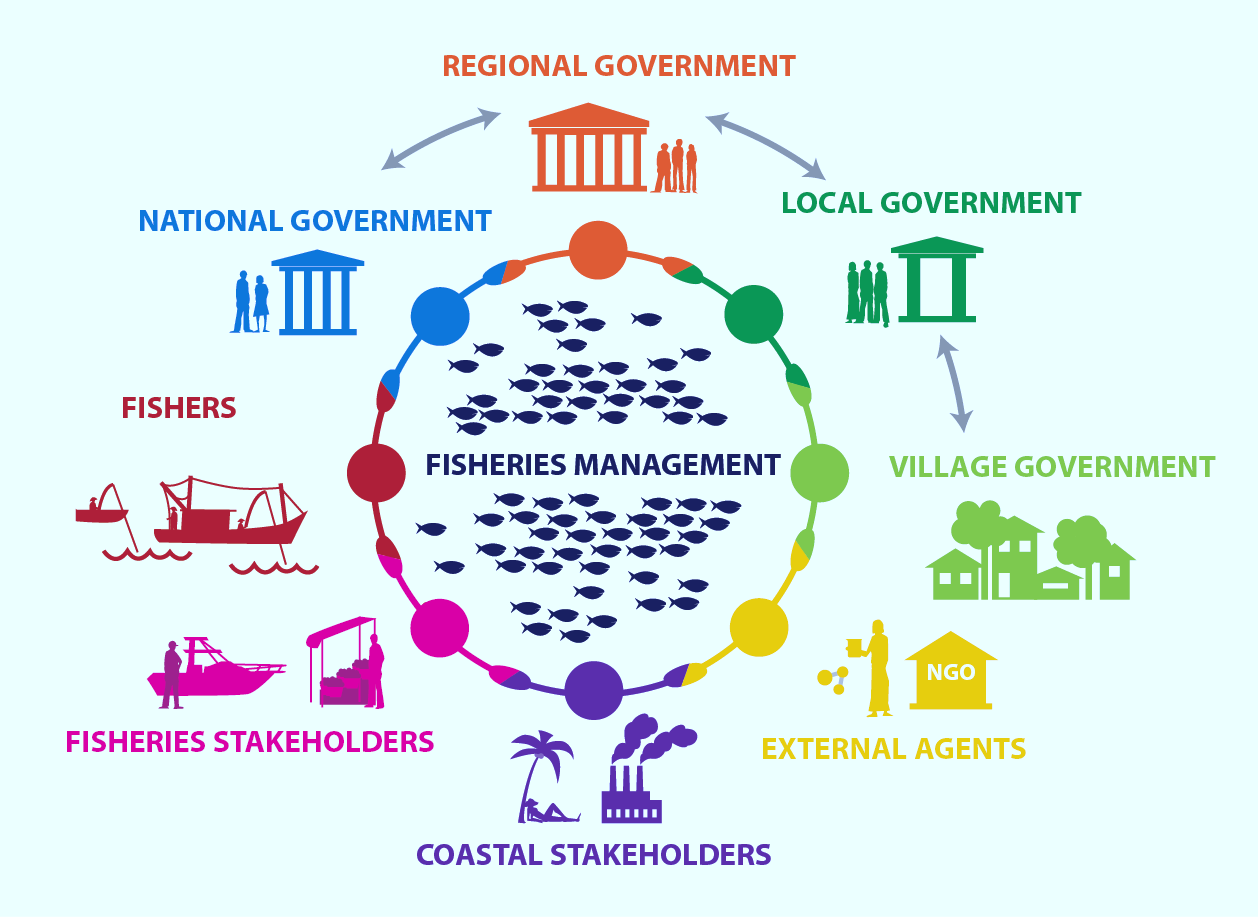 “Partnership arrangements between key stakeholders and government to share the responsibility and authority for the management of the fisheries and coastal resources, with various degrees of power sharing.”
EAFM Plan: 
linking legislation & policy to action
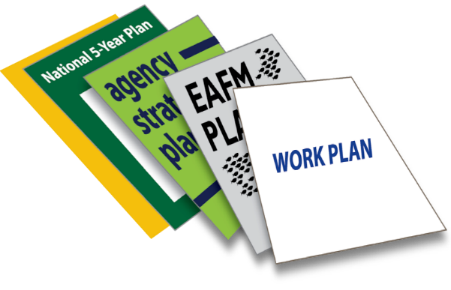 Example
 Sustainably manage fisheries
Legislation/policy
Limit fishing effort in the trawl  fishery
EAFM PLAN
Control number of fishing boats/gears
Management actions
The 5 steps of the EAFM cycle
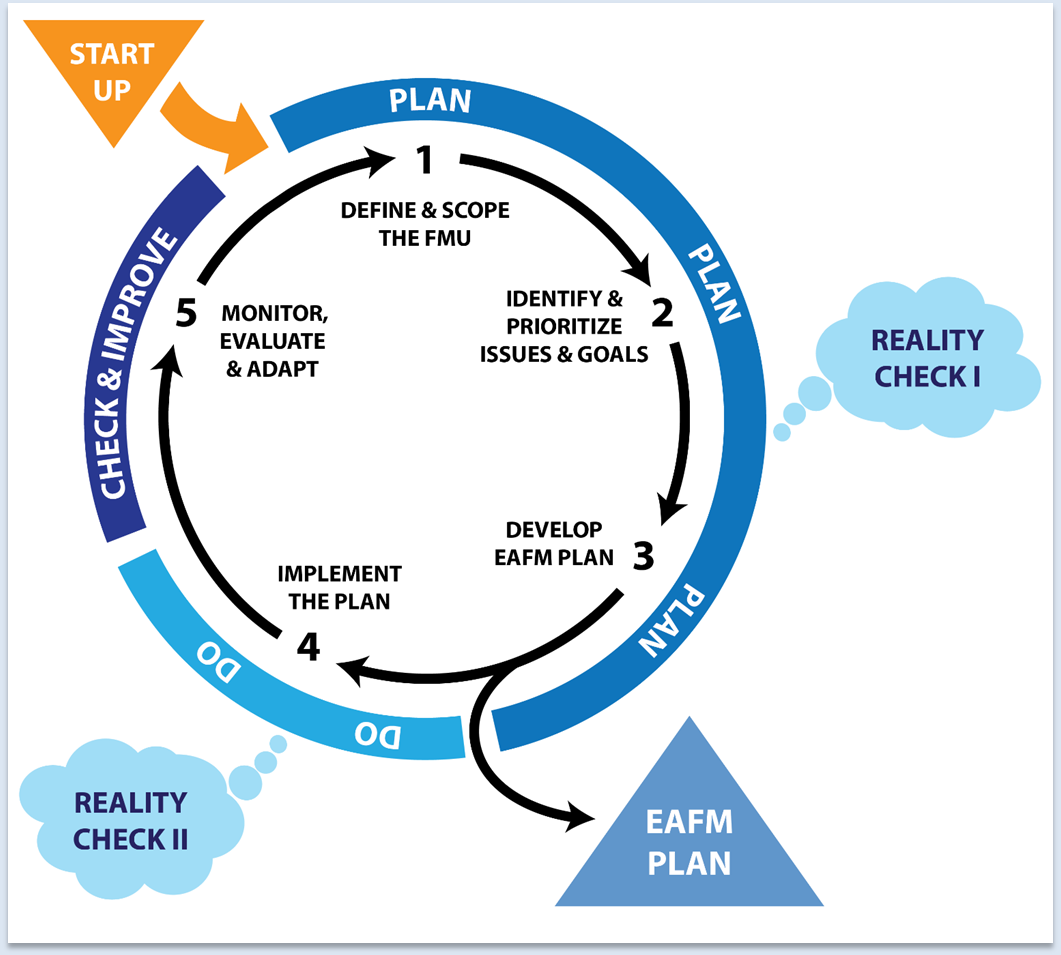 The active PARTICIPATION 
of people is at the heart of EAFM
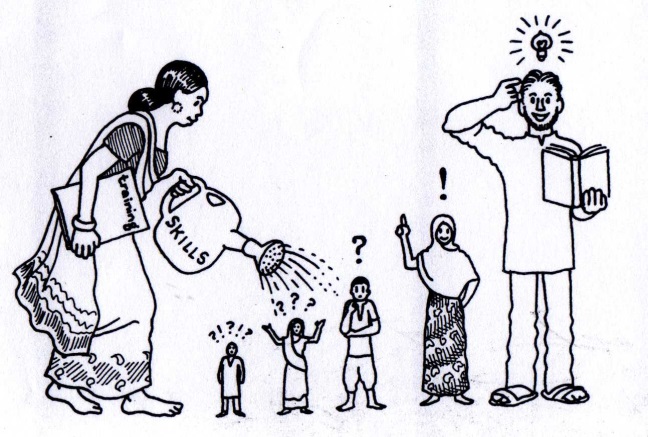 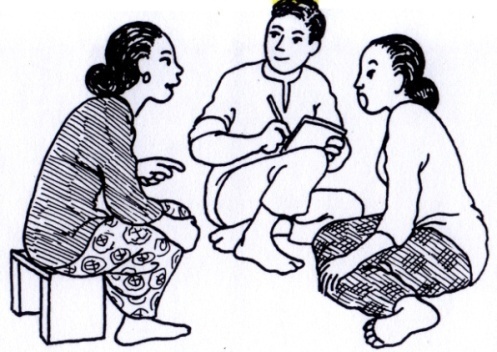 Empowerment
Awareness raising
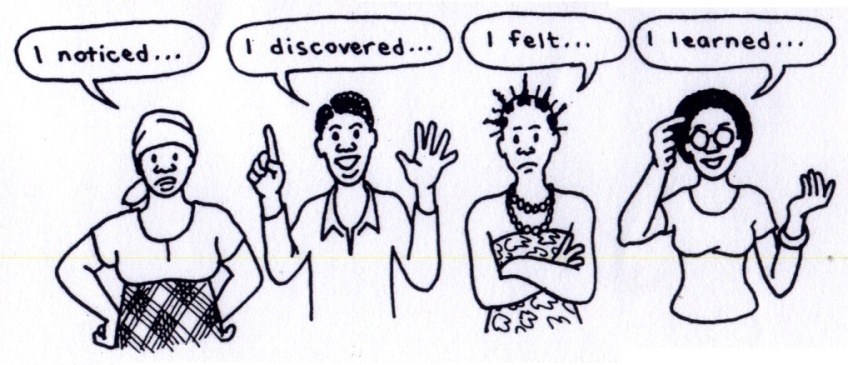 Ownership
Agree on issues and solutions
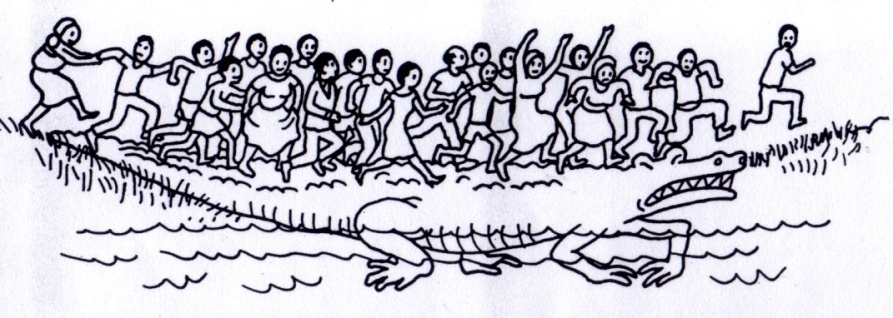 Group trust
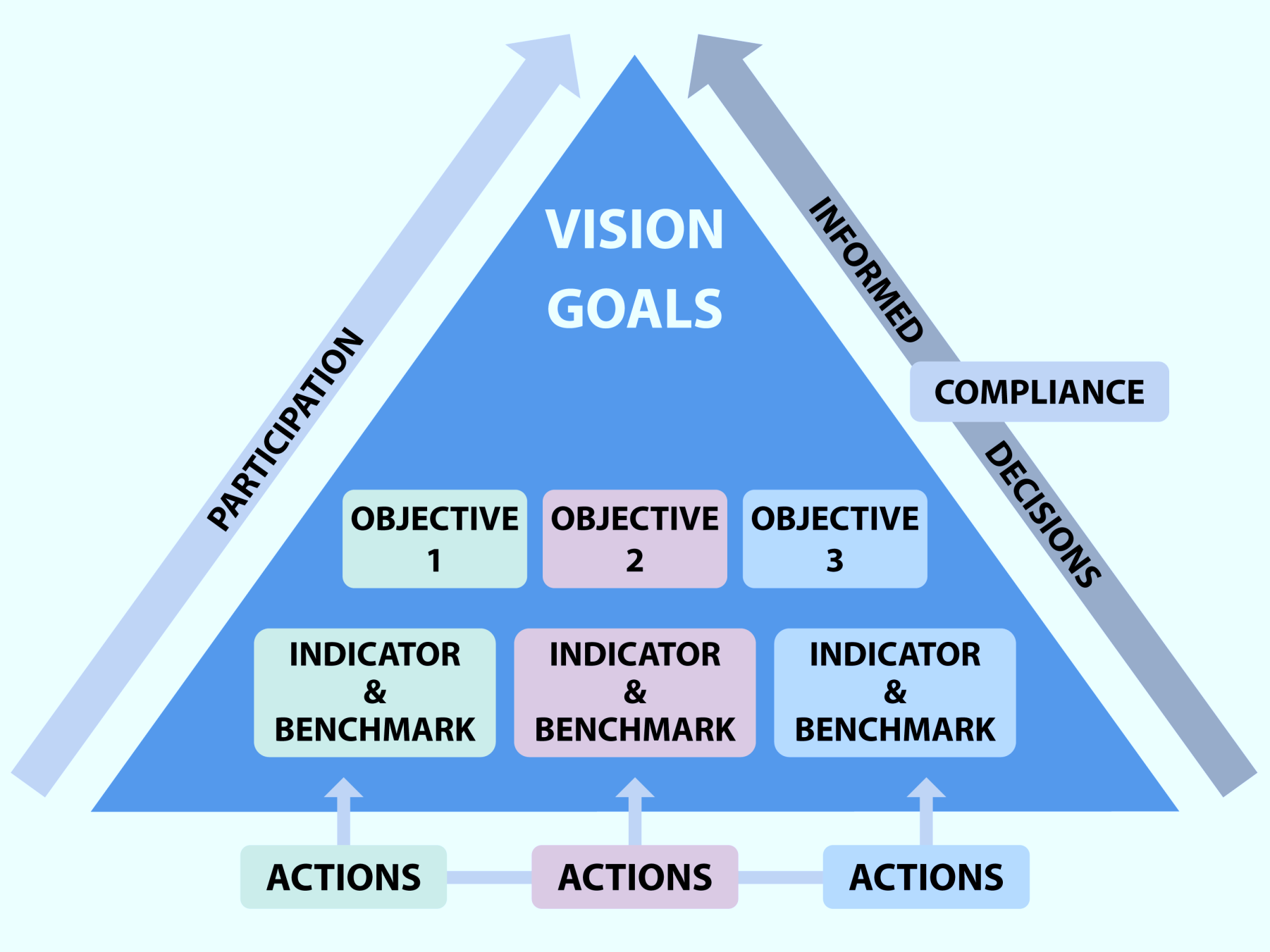 GOAL   GOAL
FINANCE
10
EAFM Plan outline
EAFM Management Plan for FMU XX

1.  Vision (Step 1)
2.  Background (Step 1)
3.  Major threats and issues (Step 2)
4.  Goals (Step 2)
5.  Objectives, indicators and benchmarks (Step 3)
6.  Management actions (Step 3)
7.  Compliance (Step 3)
8.  Data and info needs (Step 3).
9.  Financing (Step 3)
10. Review of the plan – frequency of reviews